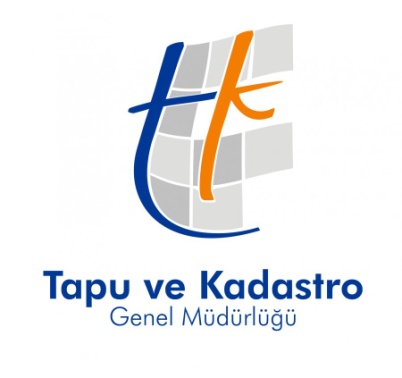 Çalışma Grupları
Çalışma Grupları;
2016 – 448 Nolu Tedbir 
Politika Geliştirme Raporu –Görüşler 
Taslak Listeler (alfabetik sıralı) 
Diğer kurum katılımcıları ilgi alanlarına göre 
Akademisyen katkıları !
Tapu ve Kadastro Genel Müdürlüğü
Kalkınma Bakanlığı
Bölgesel Gelişme ve Yapısal Uyum Genel Müdürlüğü
Maliye Bakanlığı
Gelir İdaresi Başkanlığı
Milli Emlak Genel Müdürlüğü
Gelir Politikaları Genel Müdürlüğü
Sermaye Piyasası Kurulu
Türkiye Değerleme Uzmanları Birliği
Diğer Paydaş Kurumlar
Karayolları Genel Müdürlüğü
Devlet Su İşleri Genel Müdürlüğü
Tarım Reformu Genel Müdürlüğü
Bankacılık Düzenleme ve Denetleme Kurumu
Mekansal Planlama Genel Müdürlüğü
Mahalli İdareler Genel Müdürlüğü
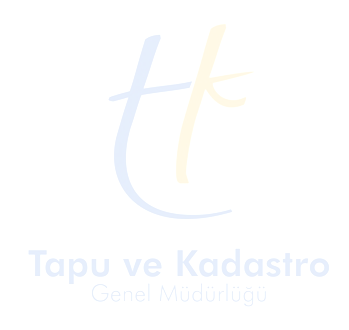 İdari Gereksinimler Çalışma Grubu
Hukuki Gereksinimler Çalışma Grubu
Teknik Gereksinimler Çalışma Grubu
Çalışma Grupları Başkanları ve Raportörleri
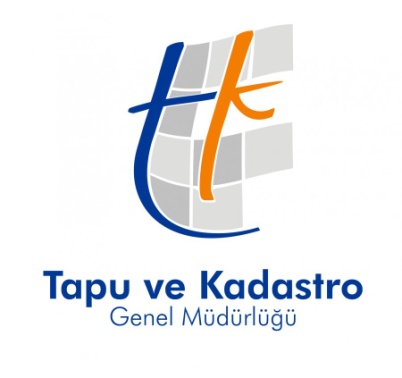 Teşekkür Ediyoruz.